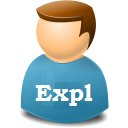 Présentation de Coloduspour un exemplarisateur
1
Interface de connexionhttps://colodus.sudoc.fr
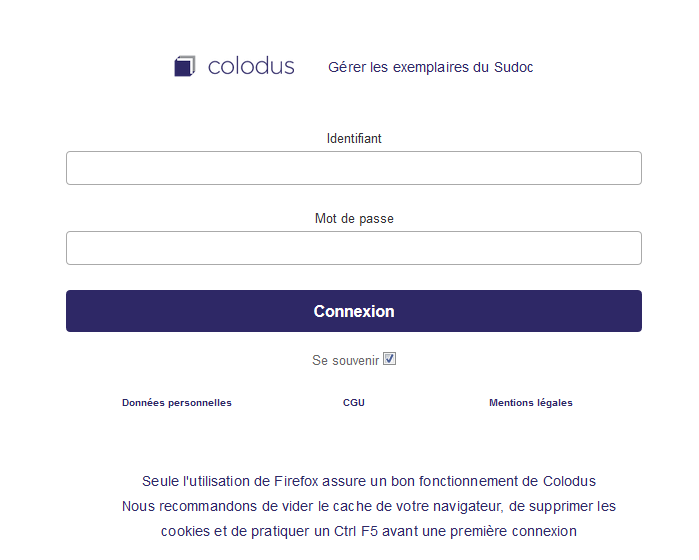 Utiliser de préférence le navigateur Firefox

Pour utiliser Colodus, identifiant et mot de passe WinIBW sont obligatoires (login CC, CA, CB, XX).

En cas de perte, contacter votre coordinateur Sudoc, seul habilité à les fournir.
Page d’accueil
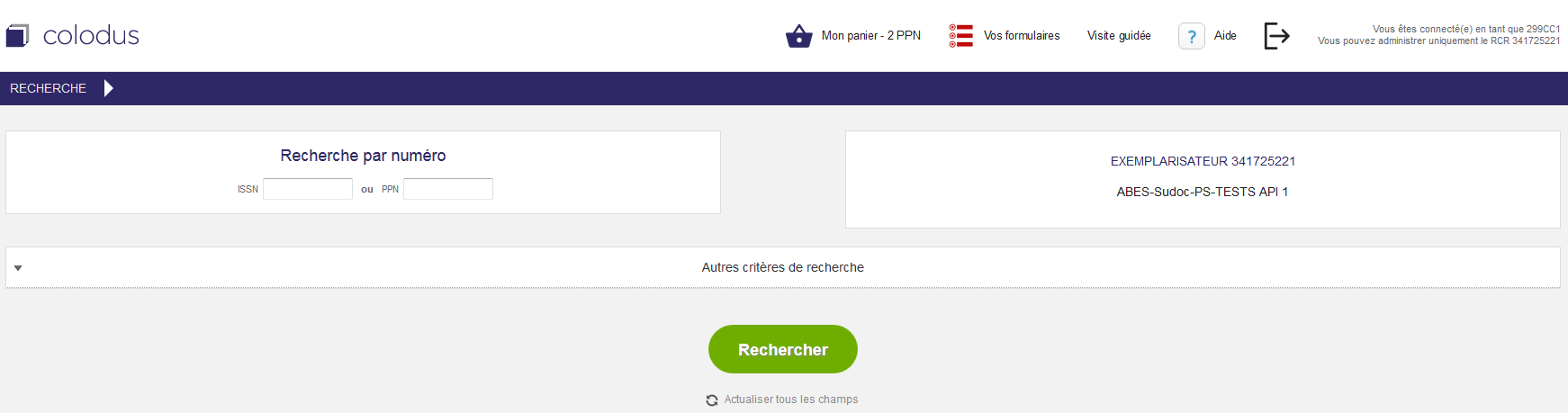 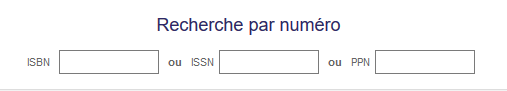 La page d’accueil se décompose en plusieurs zones :
Recherche par numéro identifiant
Rappel du login et du numéro RCR
Autres critères de recherche
Recherche simple
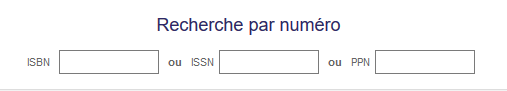 Pour effectuer une recherche simple, 
saisir un numéro ISBN, ISSN (avec ou sans tiret) ou PPN
Recherche avancée
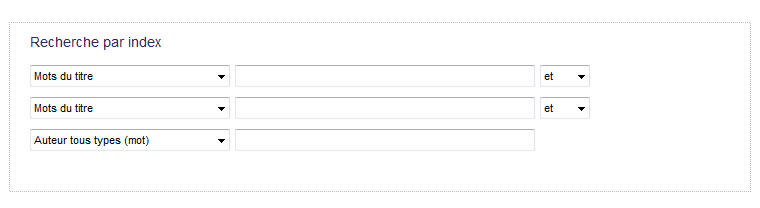 Le mode recherche avancée s’active en cliquant sur « Autre critères de recherche ». 

2 sections apparaissent :

 Recherche par index



 Filtrer par (langue, pays, année de publication)
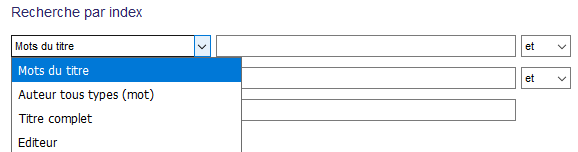 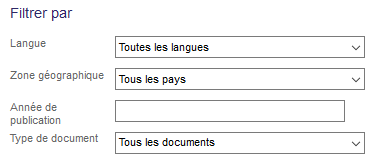 Année de publication
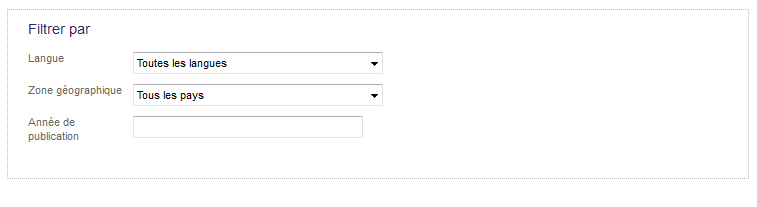 Le formulaire permet de choisir une année ou une période.

Par exemple :

 « 2010 » : Restreint la recherche aux documents publiés en 2010

 « 2010-2011 » : Restreint à la période 2010/2011

 « 2007- » : Restreint à la période 2007 et au-delà

 « - 2013 » : Restreint à tout ce qui est antérieur à 2013